Llywodraethiant
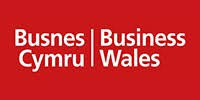 [Speaker Notes: Pwy ydw i? Cloi’r gyfres o weminarau. Gwybodaeth drwy ebost a docusign]
beth yw llywodraethiant?
“Y fframwaith o awdurdod ac atebolrwydd sy’n diffinio allbynau”

“Rheoleiddio gweithgareddau cymdeithas”
[Speaker Notes: Yn gyntaf………..Diffiniad y geiriadur. Beth sy’n berthnasol ar eich cyfer chi]
Llywodraethu v Rheoli
[Speaker Notes: Yn ail………gwahaniaeth rhwng Llywodraethu a Rheoli. Sawl cyfarwyddwr, ymddiriedolwr sydd yn bresennol. Gobeithio bydd cyfle iddyn nhw i weld darllediad. Perthynas bwysig rhwng y Bwrdd (Llywodraethu) a’r Swyddogion (Rheoli)]
Beth yw’r strwythur cyfreithiol?
Elusen
Sefydliad Corfforedig Elusennol (CIO) 
Cwmni Budd Cymdeithasol (CIC)
Cymdeithas Ddiwydiannol a Darbodus (IPS)
Cwmni cyfyngedig dan warant
Ymddiriedolaeth
Sefydliad
[Speaker Notes: 7 gwahanol strwythur. Graddfa o faich rheoleiddio – sefydliad (lleiaf beichus), Elusen (mwyaf beichus)]
SEFYDLIAD
Grwpiau newydd, bychain
Cyfansoddiad syml
Amcanion y grwp
Pwyllgor ac aelodau
Pwyllgor yn atebol i’r aelodau
Rhad			Dim modd perchen eiddo
Hyblyg			Atebolrwydd personol
[Speaker Notes: Addas ar gyfer Tim Pel Droed y pentre]
YMDDIRIEDOLAETH
Ffurf gyntefig elusennau
Dogfen weithredol (Trust Deed)
Deddf ymddiriedolwyr 1925

Cyfrinachol		Anhyblyg
Rhad			Atebolrwydd personol
[Speaker Notes: Dyma beth yw’r rhelyw o gapeli anghydffurfiol Cymru]
CWMNI CYFYNGEDIG DAN WARANT
Cyffredin iawn
Erthyglau Sefydlu a Memorandwm
Deddf Cwmniau 2006
Endid corfforaethol ar wahan
Atebolrwydd pob cyfarwyddwr wedi’i gyfyngu
Gwybodaeth gyhoeddus
Democrataidd			Costus
[Speaker Notes: Ychydig yn fwy beichus. ATEBOLRWYDD WEDI’I GYFYNGU. DIM ANGEN UNRHYW FUDD CYHOEDDUS NA ELUSENNOL]
CYMDEITHAS DDIWYDIANNOL A DARBODUS
Hen ffurf o ymgorfforu grwp er budd cymunedol
Does dim angen budd elusennol
Rheoleiddio gan yr Awdurdod Ymddygiad Ariannol (FCA)
Costus
[Speaker Notes: DOES DIM MODD CREU UN MWYACH OND DAL I FODOLI. ANTUR TEIFI.]
CWMNI BUDD CYMDEITHASOL
Ffurf newydd ers 2007
Defnyddio elw ac asedau er budd y cyhoedd
Dim angen nod elusennol
Cwmni dan warant neu gyda chyfranddaliadau
Clo ar asedau
[Speaker Notes: PWRPASOL AR GYFER CEISIADAU GRANT. LOTERI FAWR YN GOFYN AM DRI CHYFARWYDDWR NAD Y’N NHW’N PERTHYN I’W GILYDD. ENGHRAIFFT – CALON Y FFERI – CANOLFAN GYMDEITHASOL GLAN Y FFERI]
SEFYDLIAD CORFFOREDIG ELUSENNOL (CiO)
Strwythur newydd ar gyfer elusennau
Tebyg i gwmni – dim atebolrwydd personol
Rheoleiddio gan y Comisiwn Elusennau
Cyfundrefn drethu elusennau, nid cwmni
Haws gwneud cais am grantiau
Mwy costus		Llai hyblyg na CIC
[Speaker Notes: SON AM GAPELI ANGHYDFFURFIOL. YMDDIRIEDOLWYR YN ATEBOL YN BERSONOL YN ARIANNOL. YSWIRIANT £100K?? PERSONOL – CREU SEFYDLIAD TEBYG AR GYFER FY NGHAPEL I. TALCEN CALED.]
ELUSEN
Amcan elusennol – budd y cyhoedd a chwympo dan un o 13 difiniad y Ddeddf Elusennau
Rheoleiddio gan yr Uchel Lys 
Manteision treth
Costus
Beichus
[Speaker Notes: DWY ELFEN I’R AMCAN ELUSENNOL. BEICHUS O RAN ATEBOLRWYDD. GOSOD DYLETSWYDDAU LLYM AR YMDDIRIEDOLWYR]
Dyletswyddau a chyfrifoldebau
Cymhwyster
Cyflawni dibenion er budd cyhoeddus
Cydymffurfio â’r ddogfen lywodraethol a’r gyfraith
Gweithredu er lles gorau eich elusen
Rheoli adnoddau mewn modd cyfrifol
Gweithredu gyda gofal a sgil rhesymol
Sicrhau bod eich elusen yn atebol
[Speaker Notes: OS YN DIM PEL DROED Y PENTRE (SEFYDLIAD) NEU’N GWMNI DAN WARANT – ANELU AT Y NOD UCHAF POSIB. 7 DYLETSWYDD. ANODD RECRIWTIO YMDDIRIEDOLWYR. BAICH AMSER, EGNI. DENU MALE, PALE AND STALE.]
CYMHWYSTER
16 oed ar gyfer Sefydliad Corfforedig Elusennol
18 oed ar gyfer pob strwythur arall
Anghymwysterau Deddf Elusennau
[Speaker Notes: SEFYDLIAD CORFFOREDIG ELUSENNOL – RECRIWTIWCH RHYWUN 16-18. CREU SAFLE EX-OFFICIO AR GYFER RHYWUN O’R YSGOL LEOL]
DEDDF ELUSENNAU
os ydych wedi'ch anghymhwyso rhag bod yn gyfarwyddwr cwmni 
os oes euogfarn heb ei disbyddu gennych am drosedd sy'n cynnwys anonestrwydd neu ddichell (fel twyll) 
os ydych yn fethdalwr nas rhyddhawyd neu os oes cyfansoddiad neu drefniant cyfredol gennych chi gan gynnwys trefniant gwirfoddol unigol â'ch credydwyr 
os ydych wedi cael eich diswyddo fel ymddiriedolwr unrhyw elusen gan y Comisiwn (neu'r llys) oherwydd camymddwyn neu gamreoli 
os ydych ar y gofrestr troseddwyr rhyw
[Speaker Notes: RHAI POBL WEDI’U HANGHYMHWYSO’N AWTOWMATIG]
BUDD CYHOEDDUS
Mae gwario arian elusennau ar y dibenion anghywir yn fater difrifol iawn; mewn rhai achosion efallai y bydd rhaid i ymddiriedolwyr ad-dalu'r elusen yn bersonol

Hanfodol fod pob aelod o’r bwrdd yn gyfarwydd â dogfen lywodraethol y sefydliad
[Speaker Notes: GWEITHREDU ER BUDD CYHOEDDUS]
beth mae'r elusen wedi'i sefydlu i'w gyflawni (ei dibenion)
pwy mae'r elusen yn bodoli i roi budd iddynt (ei buddiolwyr) 
sut y byddant yn cael budd (beth fydd yr elusen yn ei wneud iddyn nhw neu gyda nhw) 
unrhyw drefn blaenoriaeth ar gyfer y gwasanaethau a'r buddion y mae'r elusen yn eu darparu 
unrhyw gyfyngiadau ar yr hyn y gall yr elusen ei wneud neu pwy y gall ei helpu (daearyddol neu ffiniau eraill; neu feini prawf penodol y mae'n rhaid i'r buddiolwyr eu bodloni)
[Speaker Notes: Trefn blaenoriaeth – pobl iau/pobl hyn? CYFYNGIADAU – MCGE yn agor caffi yn Llandeilo??]
Y DDOGFEn lywodraethol
beth mae'r elusen/sefydliad  yn bodoli i'w wneud 
pa bwerau sydd ganddi i hyrwyddo ei hamcanion 
pwy yw'r ymddiriedolwyr
faint o ymddiriedolwyr y dylai fod a sut y cânt eu penodi a'u diswyddo 
a oes aelodau gan yr elusen ac, os oes, pwy all fod yn aelod rheolau am gyfarfodydd ymddiriedolwyr (ac aelodau)
sut y cânt eu trefnu a'u cynnal
sut mae penderfyniadau'n cael eu gwneud a'u cofnodi, ac ati 
sut i newid y ddogfen lywodraethol 
sut ddod â'r elusen/sefydliad i ben
[Speaker Notes: Oes angen hyfforddiant ar ymddiriedolwyr ar beth yw cynnwys y ddogfen lywodraethol?]
Y gyfraith
Diogelu Data
Iechyd a Diogelwch
Cydraddoldeb ac Amrywioldeb
Cyflogaeth
[Speaker Notes: Rhaid cydymffurfio a’r gyfraith yn gyffredinol. CYFLOGAETH – Y BWRDD YW CYFLOGWYR Y SWYDDOGION]
LLES GORAU EICH SEFYDLIAD
Beth fydd yn cynnig modd i’r sefydliad gyflawni ei dibenion orau?
gwneud penderfyniadau cytbwys yn seiliedig ar wybodaeth ddigonol, gan ystyried y tymor hir yn ogystal â'r tymor byr 
osgoi rhoi eich hun mewn sefyllfa lle mae'ch dyletswydd i'ch elusen yn gwrthdaro â'ch buddiannau personol neu deyrngarwch i unrhyw unigolyn neu gorff arall 
peidio â derbyn unrhyw fudd gan yr elusen oni bai ei bod wedi'i awdurdodi'n briodol ac yn amlwg er lles yr elusen
mae hyn hefyd yn cynnwys unrhyw un sydd â chysylltiad ariannol â chi, fel partner, plentyn dibynnol neu bartner busnes
[Speaker Notes: GWNEUD PENDERFYNIADAU ER LLES EICH sefydliad]
Beth I beidio ystyried
buddiannau'r ymddiriedolwyr neu'r staff 
buddiannau personol aelodau neu fuddiolwyr 
buddiannau personol cefnogwyr, cyllidwyr neu roddwyr yr elusen fel sefydliad ynddo'i hun
ei warchod er ei fwyn ei hun
RHEOLI ADNODDAU
sicrhau bod asedau’r sefydliad yn cael eu defnyddio i gefnogi neu ymgymryd â'i dibenion yn unig 
osgoi rhoi asedau, buddiolwyr neu enw da'r elusen yn agored i risg ormodol 
peidio â gor-ymrwymo'r elusen 
cymryd gofal arbennig wrth fuddsoddi neu fenthyca
cydymffurfio ag unrhyw gyfyngiadau ar wario cronfeydd neu werthu tir
[Speaker Notes: Y DYLETSWYDD BWYSICA’ A’R UN SY’N ACHOSI’R MWYA O ANGHYDFOD. Gor-ymrwymo – enwi neb – cyn-gyfarwyddwyr neu swyddogion yn meddwl eu bod yn syniad da I ymuno a chynllun. Heb ystyried ymrwymiadau I’r dyfodol. Creu gwaddol anodd iawn ar gyfer cyfarwyddwyr/ymddiriedolwyr/swyddogion newydd.]
Is-gwmniau masnachu
mae'r elusen yn bodoli at ddibenion elusennol, ond mae'r is-gwmni masnachu yn bodoli i gynhyrchu incwm
mae eu nodau a'u diddordebau yn wahanol; mae'n rhaid i chi wahaniaethu rhyngddynt 
os yw'r is-gwmni masnachu yn dechrau methu, ni all yr elusen ei achub
[Speaker Notes: Rhaid cofio nodau ac amcanion yn wahanol.]
GOFAL A SGIL RHESYMOL
rhaid  ddefnyddio gofal a sgil rhesymol, drwy ddefnyddio sgiliau a phrofiad a cheisio cyngor pan fydd ei angen 
dylech chi neilltuo digon o amser, meddwl ac ynni i'ch rôl, er enghraifft trwy baratoi ar gyfer, mynychu a chymryd rhan weithredol ym mhob cyfarfod yr ymddiriedolwyr
[Speaker Notes: RHESYMOL – NID ARBENIGOL.]
Beth os aiff rhywbeth o’I le
atal neu leihau unrhyw golled neu ddifrod pellach
adrodd amdano i'r Comisiwn, yr heddlu os yw trosedd wedi cael ei gyflawni, ac unrhyw reoleiddwyr eraill y mae’r sefydliad yn atebol iddynt cynllunio beth fyddwch yn ei ddweud wrth eich staff, gwirfoddolwyr, aelodau, y cyhoedd neu'r cyfryngau 
cymryd camau rhesymol i'w atal rhag digwydd eto - adolygu rheolaethau a gweithdrefnau, ceisio cyngor priodol
[Speaker Notes: NATURIOL FOD PETHAU’N MYND O LE]
ATEBOLRWYDD statudol
incwm hyd at £10,000 gwblhau'r adrannau perthnasol o'r ffurflen flynyddol, sy'n cynnwys diweddariadau i ymddiriedolwyr 
incwm dros £10,000 a phob SCE, baratoi a ffeilio ffurflen flynyddol 
incwm dros £25,000 a phob SCE, ffeilio copïau o adroddiad blynyddol yr ymddiriedolwyr, cyfrifon ac adroddiad craffu allanol (adroddiad archwilwyr annibynnol neu allanol) hefyd
[Speaker Notes: STATUDOL AC YN FOESOL. ADRODD YN FLYNYDDOL I’R COMISIWN NEU’R TY CWMNIAU. SEFYDLIAD CORFFOREDIG ELUSENNOL]
Atebolrwydd moesol
gallu dangos bod eich elusen yn cydymffurfio â'r gyfraith, yn cael ei rhedeg yn dda ac yn effeithiol 
sicrhau atebolrwydd priodol i aelodau, os oes aelodaeth gan eich elusen sydd ar wahân i'r ymddiriedolwyr
Peidiwch â chredu fod diffyg atebolrwydd personol yn eich gwarchod chi

Esgeulusdod yw’r rheswm pennaf dros wahardd cyfarwyddwyr ac ymddiriedolwyr
Y BERTHYNAS RHWNG Y BWRDD A’R RHEOLWR
a) Mae’r Prif Swyddog a’r Cadeirydd eisioes wedi gwneud penderfyniadau ac yn gofyn i’r bwrdd i gytuno
b) Y Cadeirydd neu’r Prif Swyddog yw Sefydlydd y Sefydliad. Nhw sydd wedi gwneud y penderfyniadau o’r dechrau. Pwrpas y bwrdd yw cytuno. Pwrpas cyfarfodydd yw rhannu gwybodaeth
c) Mae’r Cadeirydd yn rhuthro drwy’r broses o wneud penderfyniadau heb drafodaeth gyda’r Prif Swyddog 
d) Mae nifer bychain o aelodau’r bwrdd yn gwneud y penderfyniadau.  Mae’r lleill yn cytuno neu ddim yn bresennol
e) Mae’r Cadeirydd a’r Prif Swyddog yn anghytuno ar bopeth. Mae’n amlwg yr hoffai’r Cadeirydd gael gwared ar y Prif Swyddog 
f) Mae’r Cadeirydd a’r Prif Swyddog yn sicrhau fod pob aelod o’r bwrdd yn cymeryd rhan yn y broses ddemocrataidd o wneud penderfyniadau.
[Speaker Notes: P’UN AI’N ELUSEN, NEU’N YMDDIRIEDOLAETH NEU’N CIC NEU’N CIO. 6 DISGRIFIAD. GYDA PHA DDISGRIFIAD ALLWCH CHI UNIAETHU FWYAF? Peidiwch ag ateb. Ystyriwch!]
DATRYS Y BROBLEM
CREU GWEITHDREFN NEWYDD
AROLWG SGILIAU
AROLWG CYDRADDOLDEB
GWERTHUSIAD PERFFORMIAD
[Speaker Notes: SENSITIF IAWN. HAWS MAI RHYWUN ANNIBYNNOL SY’N CRYBWYLL Y PETHAU YMA!]
Creu gweithdrefn newydd
Arolygu’r Polisiau a’r Prosesau
Diwygio/Creu polisi ariannol
Creu system o rannu gwybodaeth rheolaeth (MI)
Clustnodi eitem agenda barhaol ar gyfer anghydfod
Cytuno ar strategaeth datrys anghydfod
[Speaker Notes: Rheolaeth dros y gyllideb??? Credu’n gryf mewn GWYBODAETH RHEOLAETH – MANAGEMENT INFORMATION CYSON. ARFER DA – DATRYS ANGHYDFOD]
Arolwg sgiliau
Cymwysterau Proffesiynol
Profiad
Ymwybyddiaeth o dechnoleg
Ydy aelodau’r bwrdd yn cael eu hanwytho?
[Speaker Notes: DYW HYN DDIM I DDWEUD MAI DIM OND POBL PROFFESIYNOL, TECHY DDYLAI FOD AR EICH BWRDD CHI OND YSTYRIWCH OS OES TRAWS-DORIAD?? INDUCTION]
Arolwg cyddraddoldeb
Ydych chi’n cydymffurfio â Deddf Cydraddoldeb 2010?
Oes angen hyfforddiant?
Oes cynrychiolaeth o Grwpiau sydd heb eu Cynrychioli’n Ddigonol? URG
Mamau sengl, Sipsiwn, Ceiswyr Lloches, Aelodau’r Lluoedd Arfog, Dan 25, Anabl
[Speaker Notes: OS YN DARPARU GWASANAETH CYHOEDDUS, RHAID DANGOS NAD YDYCH CHI’N RHAGFARNU AR SAIL UNRHYW UN O’R 7 NODWEDD GWARCHODEDIG - Ailbennu rhywedd, Anabledd, Beichiogrwydd a mamolaeth, Crefydd a chred, Cyfeiriadedd rhywiol, Hil, Oed, Priodas a phartneriaeth sifil, Rhyw
_________________]
GWERTHUSIAD PERFFORMIAD
Hunan-Asesu
Presenoldeb
Ymrwymiad i’r sefydliad
Cyfle i ofyn barn gyfrinachol
Oes angen am hyfforddiant?
Pwy sy’n gwerthuso’r gwerthuswr?
[Speaker Notes: APPRAISAL. GYFARWYDD A HYN FEL GWEITHWYR NEU GYFLOGAI. BETH AM WERTHUSO PERFFORMIAD AELODAU’R BWRDD? ANFFURFIOL? CYFRINACHOL?]
Nid Ffydd, Gobaith a Chariad                                         sy’n rhedeg elusen ond Y Bwrdd

Y Bwrdd sy’n Llywodraethu
Y Prif-Swyddog sy’n Rheoli
[Speaker Notes: Dyfyniad enwog iawn am elusennau. Berthnasol ar gyfer pob math o sefydliad.]
Diolch
Unrhyw gwestiynau?
GERAINT.WILLIAMS@BUSINESSWALES.ORG.UK